Pengantar Sistem Smart City
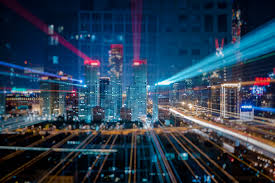 MK Sistem Smart City
Teknik Telekomunikasi dan Informasi
Jurusan Teknik Elektro
Universitas Sriwijaya
Textbooks
Referensi
Carol L. Stimmel, Building Smart Cities: Analytics, ICT, and Design Thinking, Auerbach Publications, 2015

Farid Subkhan, dkk., Panduan Penyusunan Master Plan Smart City, Kominfo RI, 2017

IEEE Standar for Smart Cities, 2021
Pre-Test
Jelaskan apa yang Anda ketahui tentang smart city!
Sebutkan peran dari smart city!
Apa saja masalah yang kerap terjadi di perkotaan? Apa ide Anda untuk mengatasi masalah tersebut dalam domain Teknik Elektro?
Perlukah masyarakat menjadi “smart” untuk membangun sebuah smart city? Apakah hanya teknologinya saja yang harus “smart”? Jelaskan pendapat Anda!
Sistem Penilaian Mata Kuliah
Keaktifan selama proses belajar mengajar di kelas
Penugasan
Kuis
UTS
UAS
Course Outline (1)
Course Outline (2)
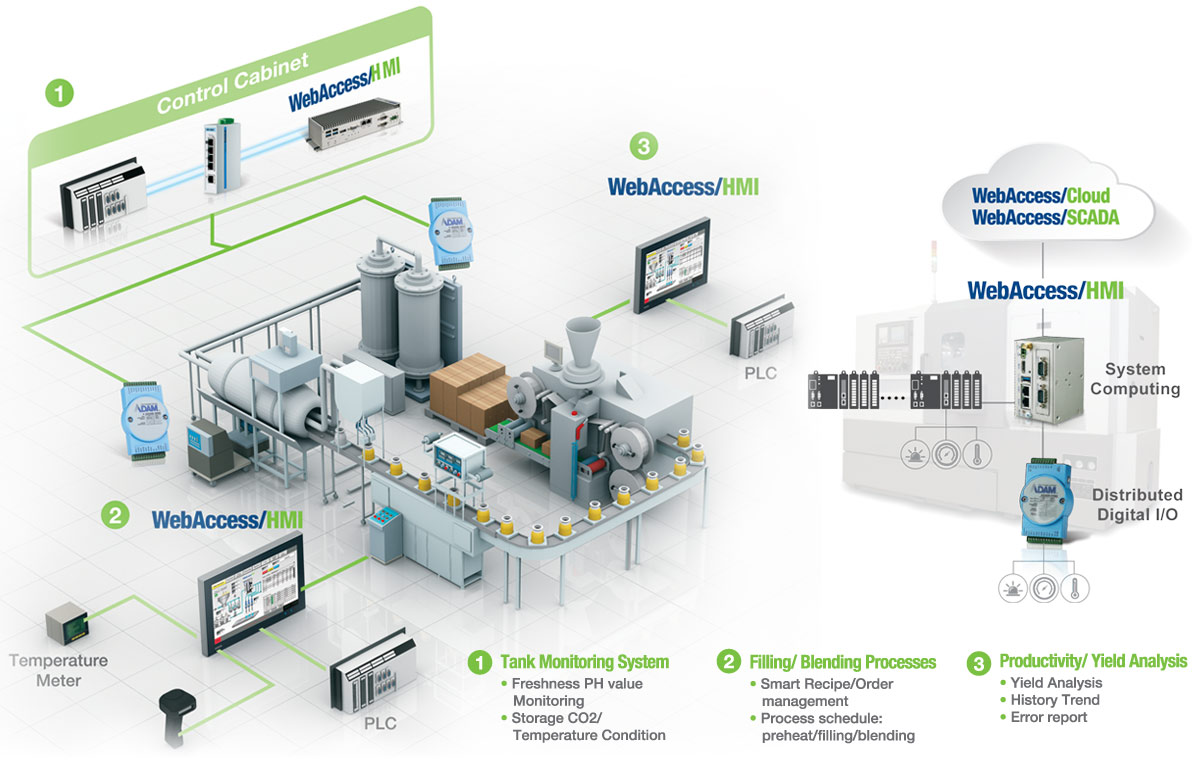 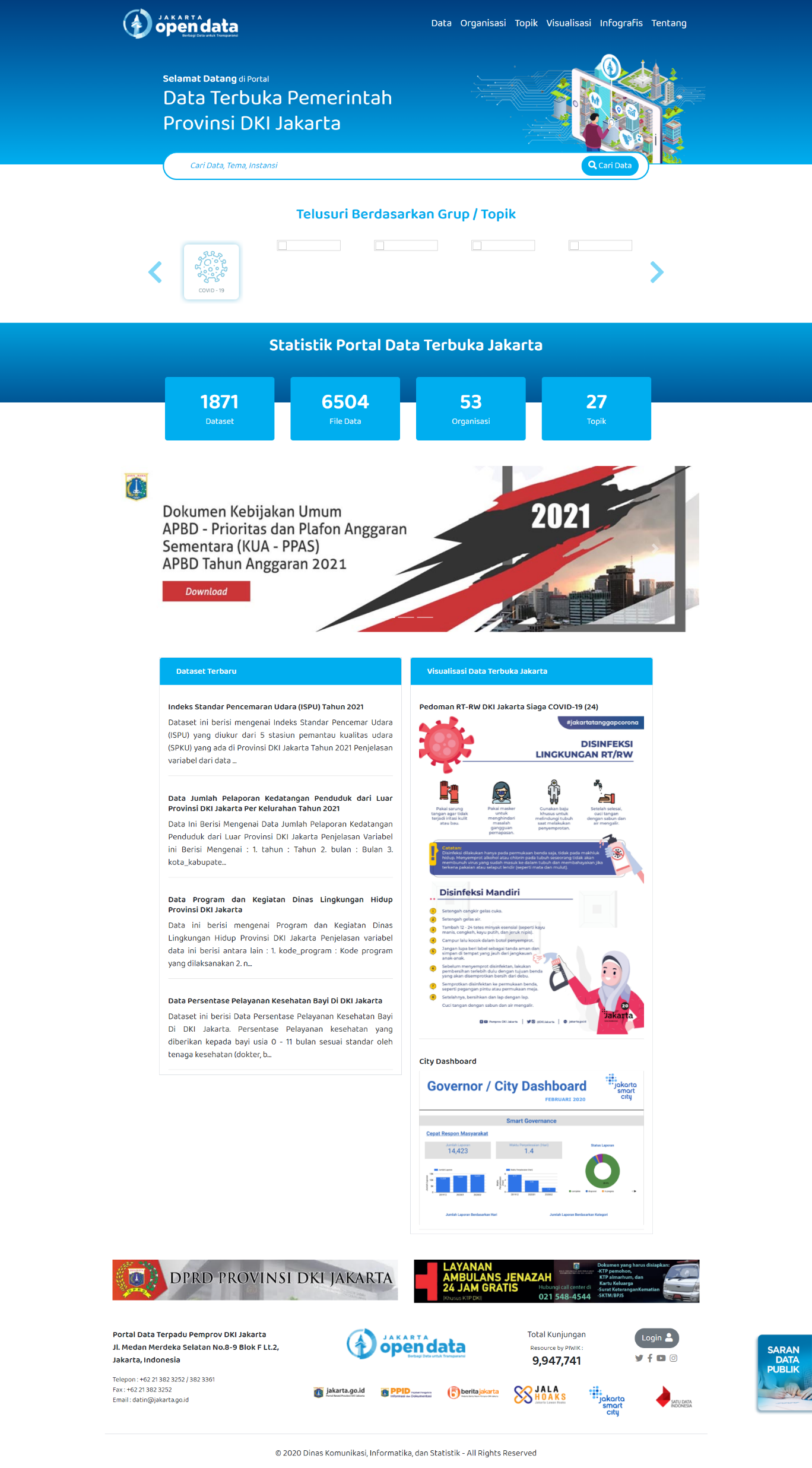 Credit: https://data.jakarta.go.id/
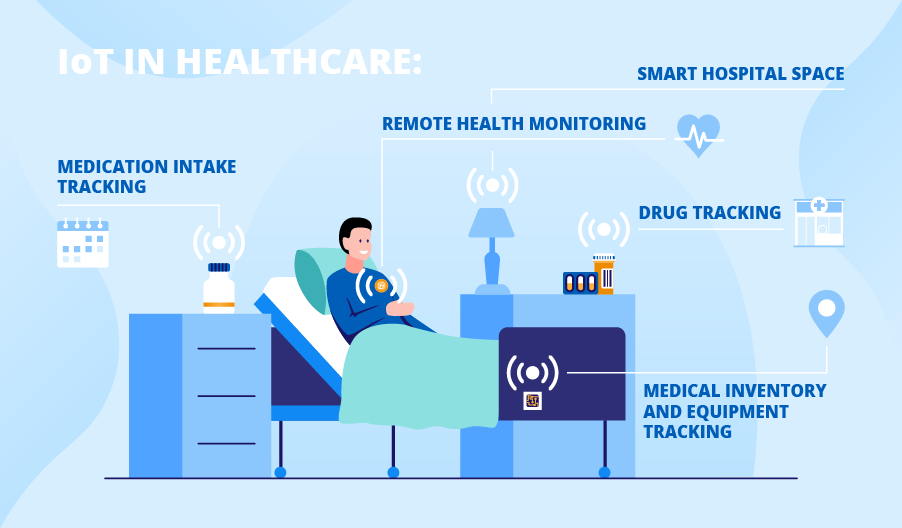 Credit: https://www.anewtech.net/
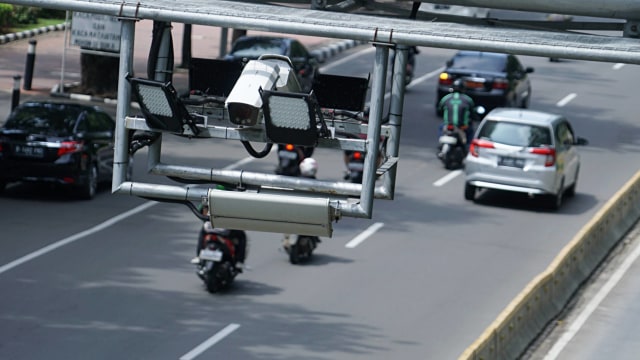 Credit: https://korlantas.polri.go.id/
Credit: https://www.iotcentral.io/
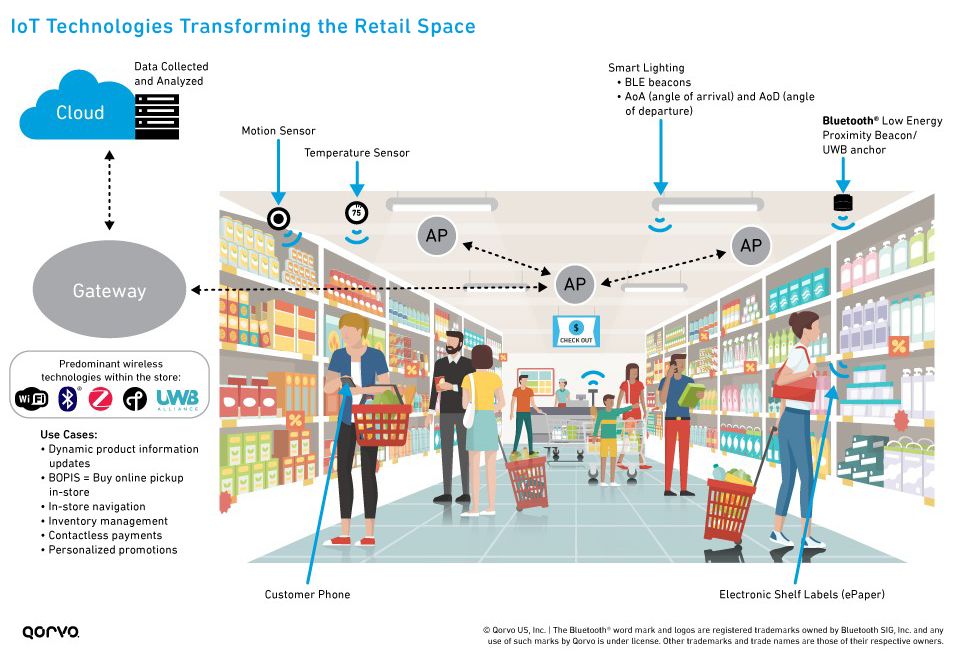 Credit: Kementan
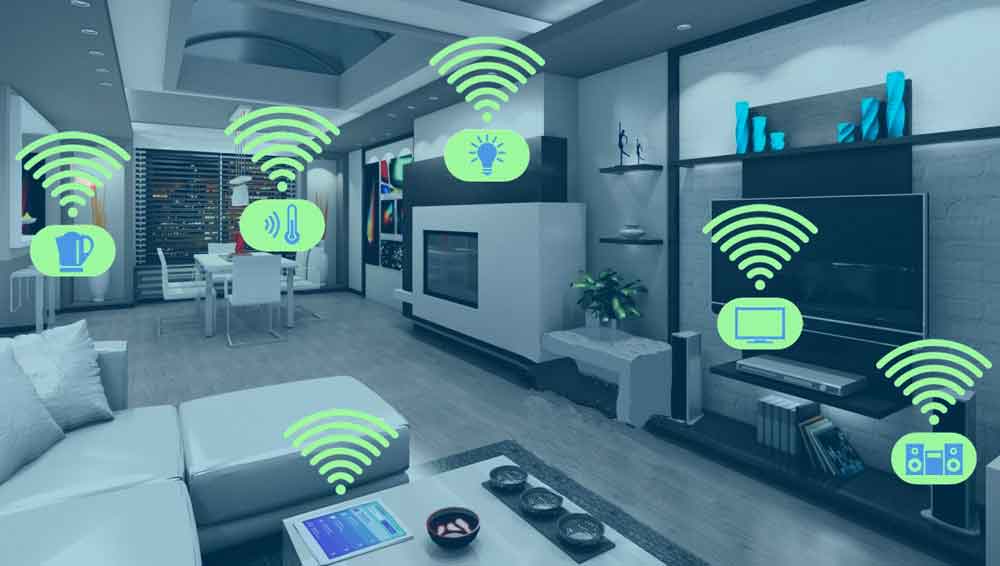 Credit: https://www.qorvo.com/
Credit: https://www.mccourier.com/
Video Pembelajaran :
CNBC International : https://www.youtube.com/watch?v=bANfnYDTzxE